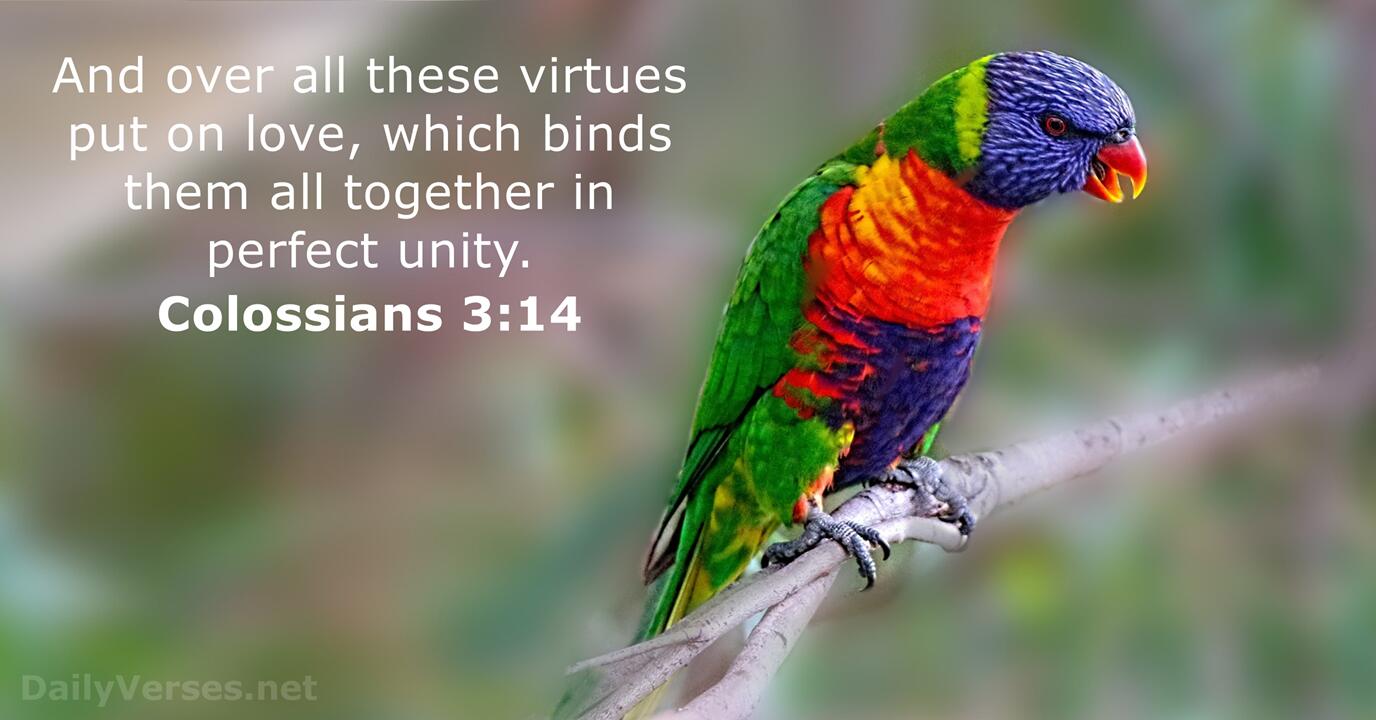 Verse 12 
12 Therefore, as God’s chosen people, holy and dearly loved, clothe yourselves with compassion, kindness, humility, gentleness and patience. 

2 Peter c 3 v 9
9 The Lord is not slow in keeping His promise, as some understand slowness. Instead He is patient with you, not wanting anyone to perish, but everyone to come to repentance.
 
Verse 13 
13 bearing with one another, and forgiving one another, if anyone has a grievance against someone; forgive as the Lord forgave you.
NKJV
13 bearing with one another, and forgiving one another, if anyone has a complaint against another; even as Christ forgave you, so you also MUST DO.

Matthew c18 v21-22
21 Then Peter came to Jesus and asked, “Lord, how many times shall I forgive my brother or sister who sins against me? Up to seven times?”
22 Jesus answered, “I tell you, not seven times, but seventy times seven. 


Colossians c3 v 14
14 And over all these virtues put on love, which binds them all together in perfect unity.
NKJV
Verse 14
But above all these things put on love, which is the bond of perfection.

Col c3 v1-2
Since, then, you have been raised with Christ, set your hearts on things above, where Christ is, seated at the right hand of God. 2 Set your minds on things above, not on earthly things.
Jesus teaching on this in Matthew C5 v 13 – 16
13 “You are the salt of the earth. But if the salt loses its saltiness, how can it be made salty again? It is no longer good for anything, except to be thrown out and trampled underfoot.
14 “You are the light of the world. A town built on a hill cannot be hidden. 15 Neither do people light a lamp and put it under a bowl. Instead they put it on its stand, and it gives light to everyone in the house. 16 In the same way, let your light shine before others, that they may see your good deeds and glorify your Father in heaven.

John Stott  puts it this way, “The function of salt prevents decay; the function of light dispels the darkness.
Light is a symbol used to mean awareness, knowledge, and understanding. To be the light means in times of darkness you offer hope, encouragement, kindness and compassion. In times where others are struggling you offer a way to help them to regain their glow and to shine. 

2Peter c1 v 3 
His divine power has given us everything we need for a godly life through our knowledge of Him who called us by His own glory and goodness
Philippians 4:8-9
8 Finally, brothers and sisters, whatever is true, whatever is noble, whatever is right, whatever is pure, whatever is lovely, whatever is admirable—if anything is excellent or praiseworthy—think about such things. 9 Whatever you have learned or received or heard from me, or seen in me—put it into practice. And the God of peace will be with you.

1 Peter 1:15-16
15 But just as He who called you is holy, so be holy in all you do; 16 for it is written: “Be holy, because I am holy.

Verse 14
And over all these virtues put on love, which binds them all together in perfect unity.

Romans c5 v8 
But God demonstrates His own love for us in this: While we were still sinners, Christ died for us.
18th Century Pastor Charles Spurgeon said this about love 
If I profess to love a certain person, and yet will neither give my silver nor my gold to relieve his wants, nor in any way deny myself comfort or ease for his sake, such love is contemptible; it wears the name, but lacks the reality of love: true love must be measured by the degree to which the person loving will be ...

Romans c12 v 9-10
9 Love must be sincere. Hate what is evil; cling to what is good. 10 Be devoted to one another in love. Honour one another above yourselves. 

Galatians c5 v 22
22 But the fruit of the Spirit is love, joy, peace, forbearance, kindness, goodness, faithfulness, 23 gentleness and self-control

John 13:35.
Jesus said, “By this all people will know that you are my disciples, if you have love for one another”
1 John c3 v16 This is how we know what love is: Jesus Christ laid down His life for us. And we ought to lay down our lives for our brothers and sisters. 

Pastor John Macarthur
Love is the most important quality in the believer’s life, for it is the very glue that produces unity in the church. Believers will never enjoy mutual fellowship through compassion, kindness, humility, Gentleness, or Patience they will not bear with each other or forgive each other unless they love one another. 

My Point 1 Do we as Christians put on love? 
My Point 2 Are we in perfect unity with each other?